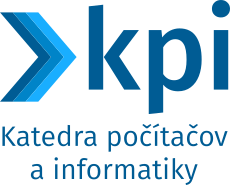 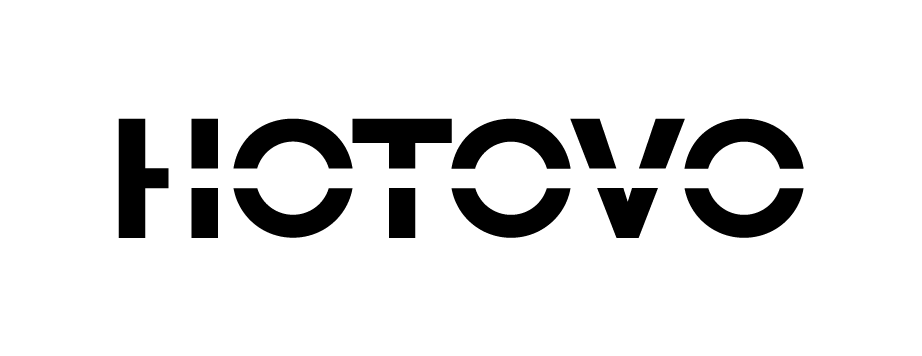 2. Local hero
Consultant from Hotovo:

Ing. Patrik Figura

Consultant from TUKE:

Ing. William Steingartner PhD.
Developers:
Tomáš Balluch
Aleš Buľko
Matej Čupka
Hoai Thuong Do
Lucia Michalenková
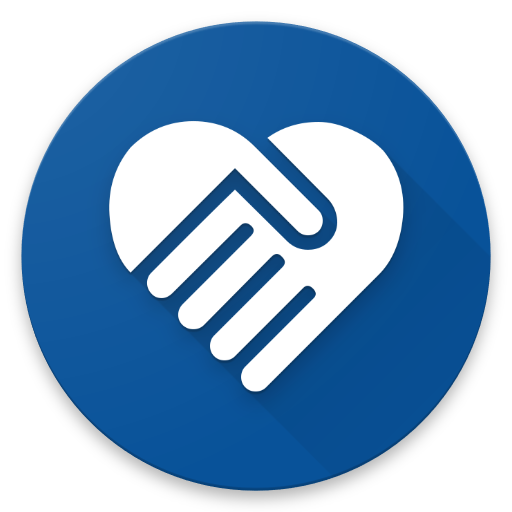 What is it about?
Local hero is the android application with a goal to create platform for people in need and people who are willing to help them and become their local hero.
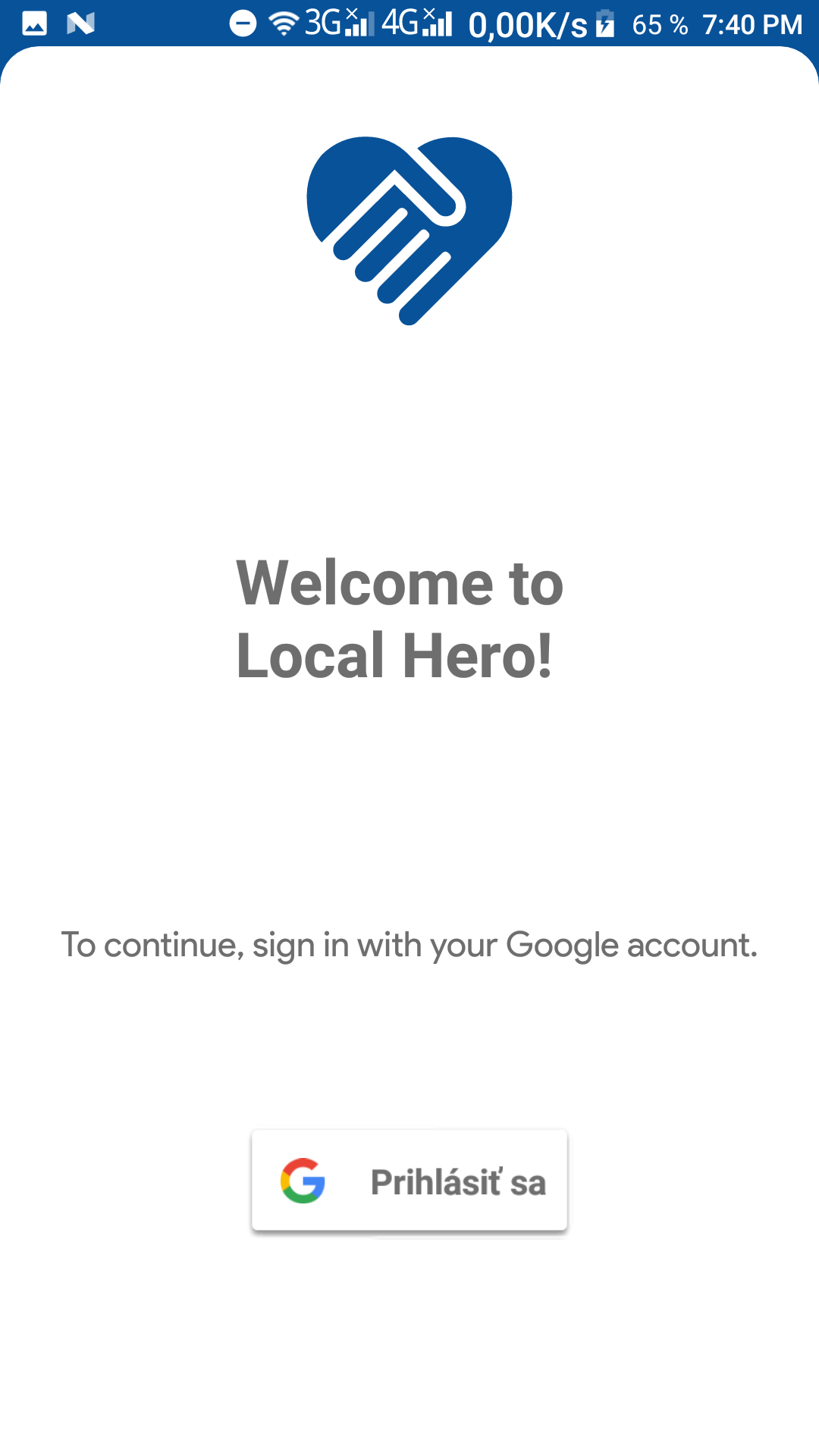 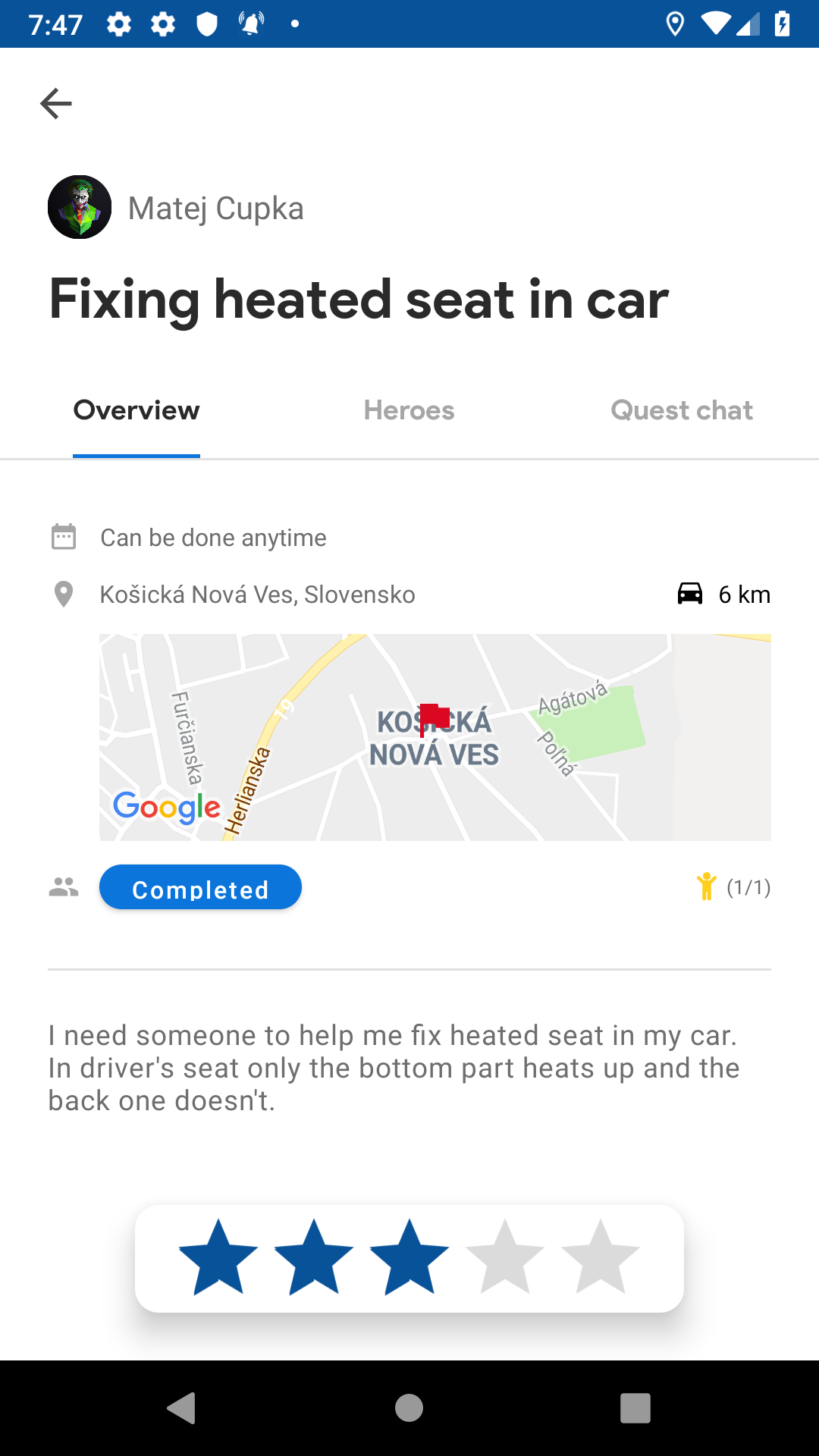 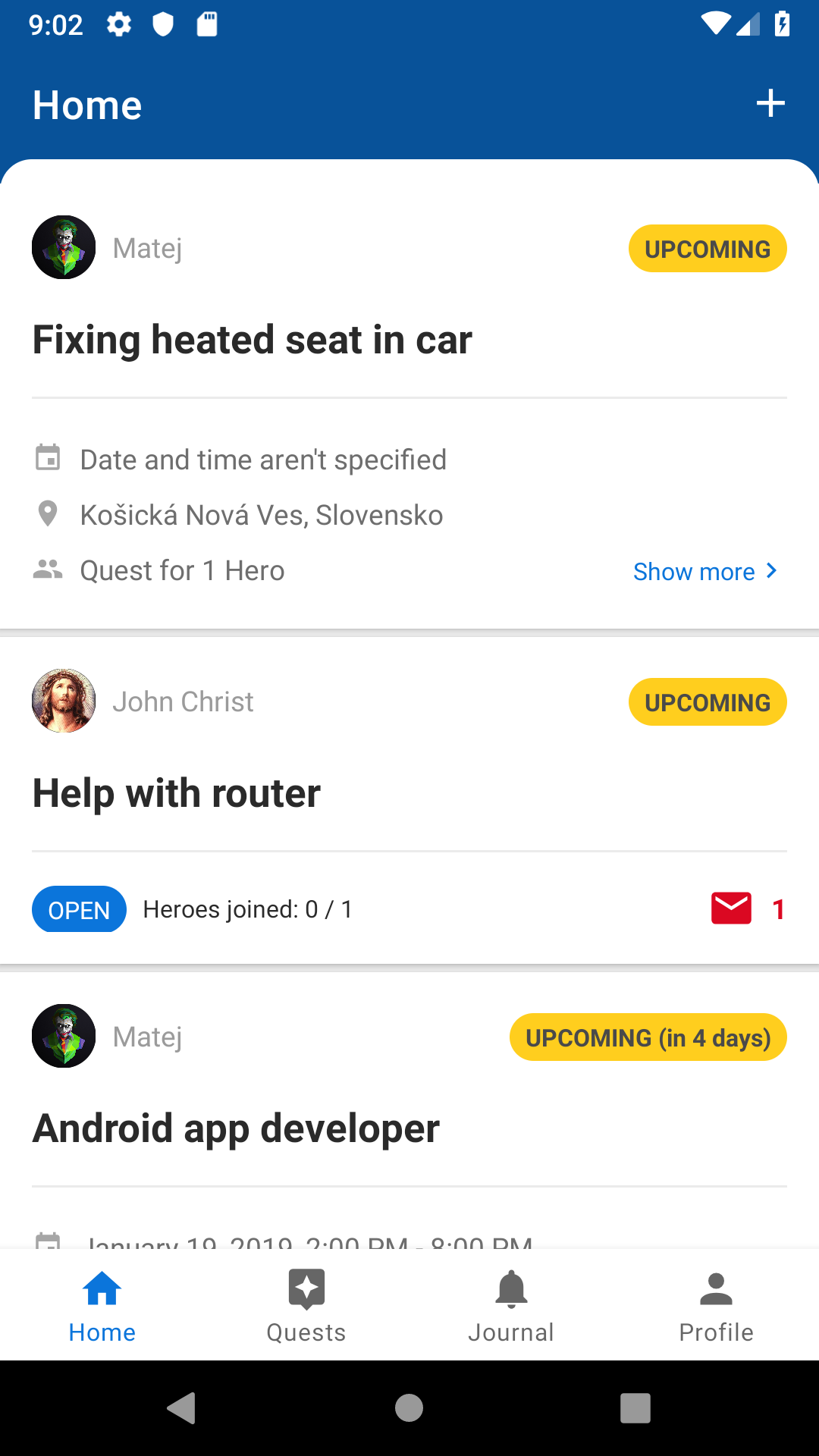 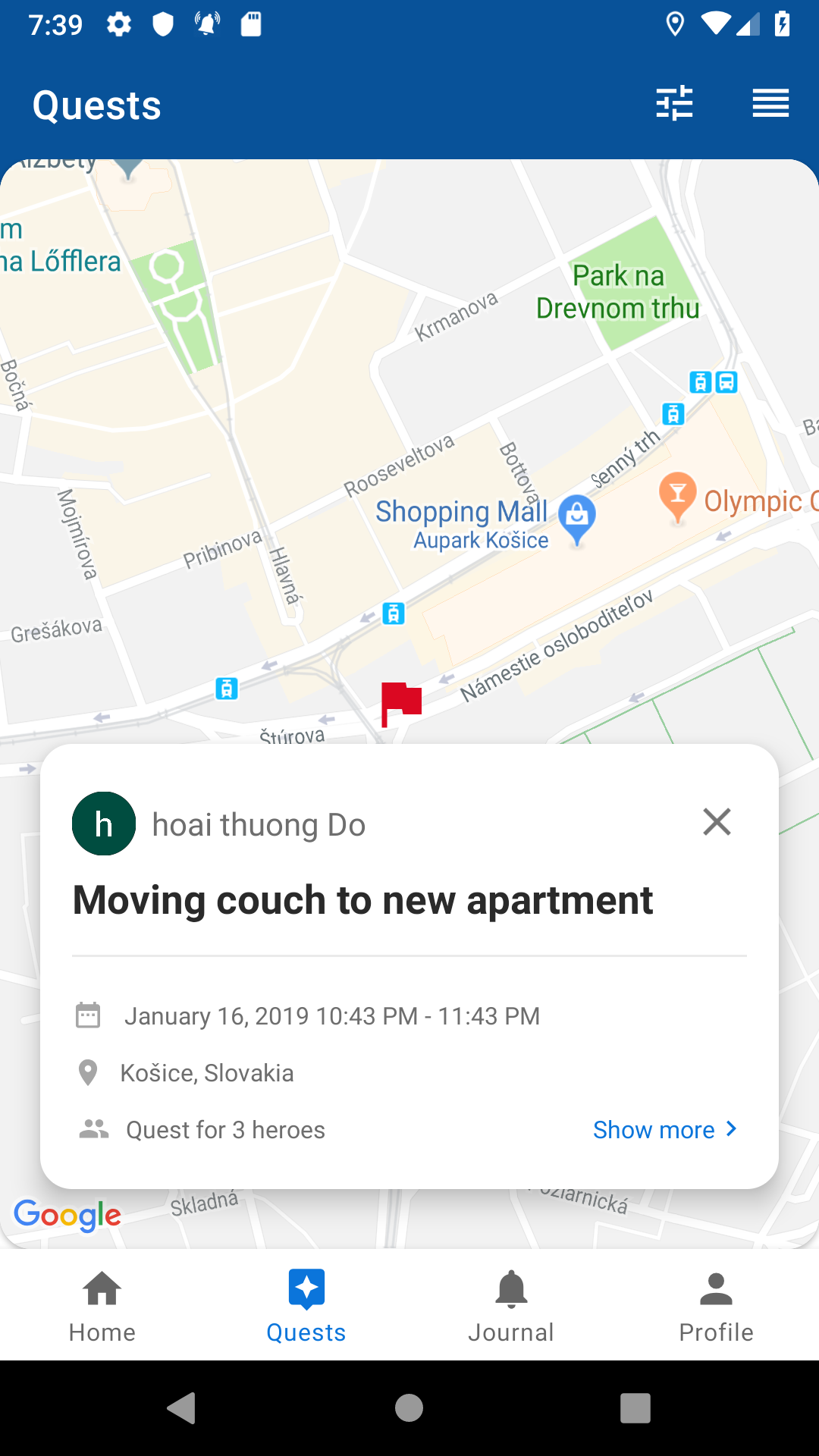 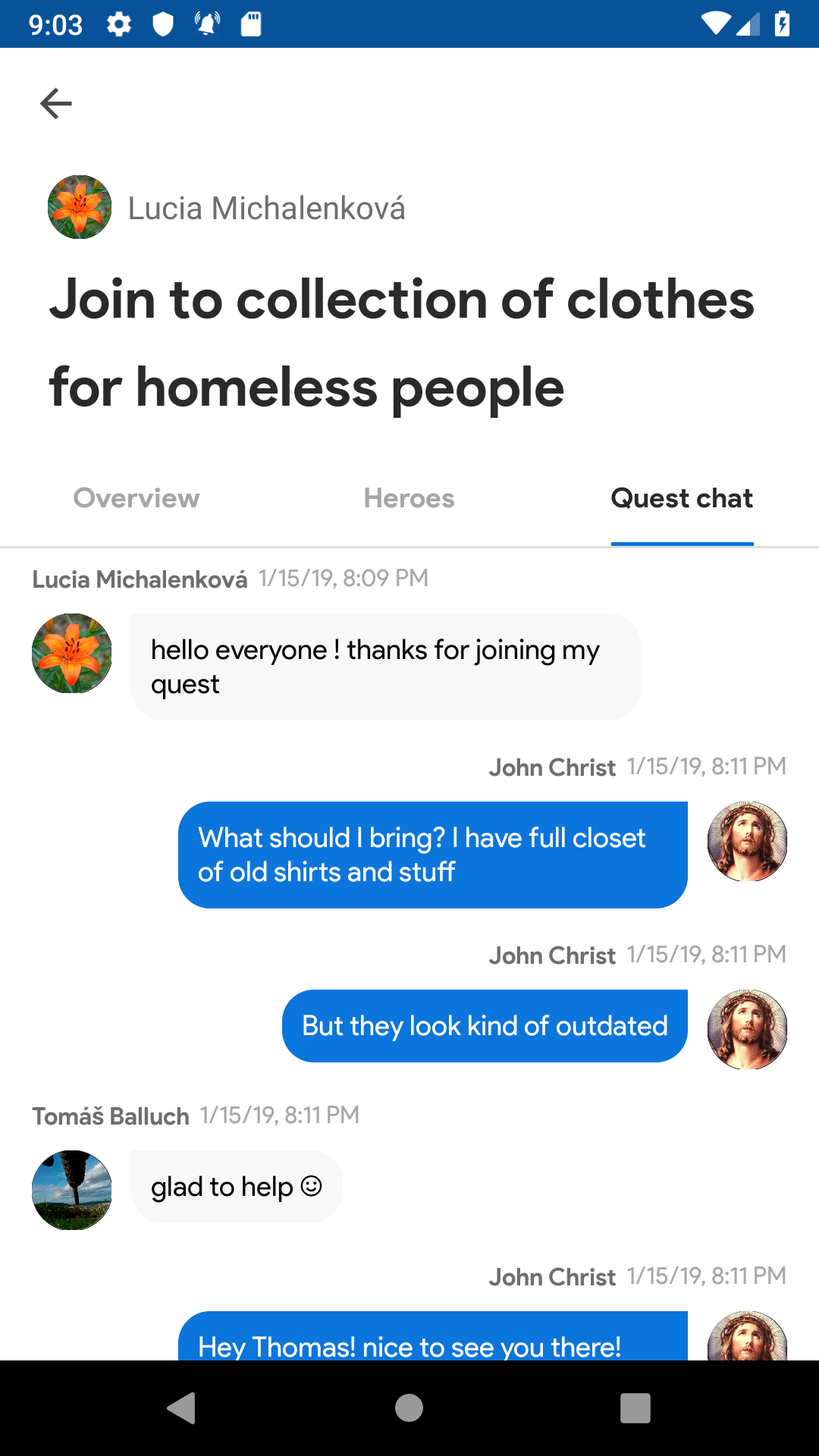 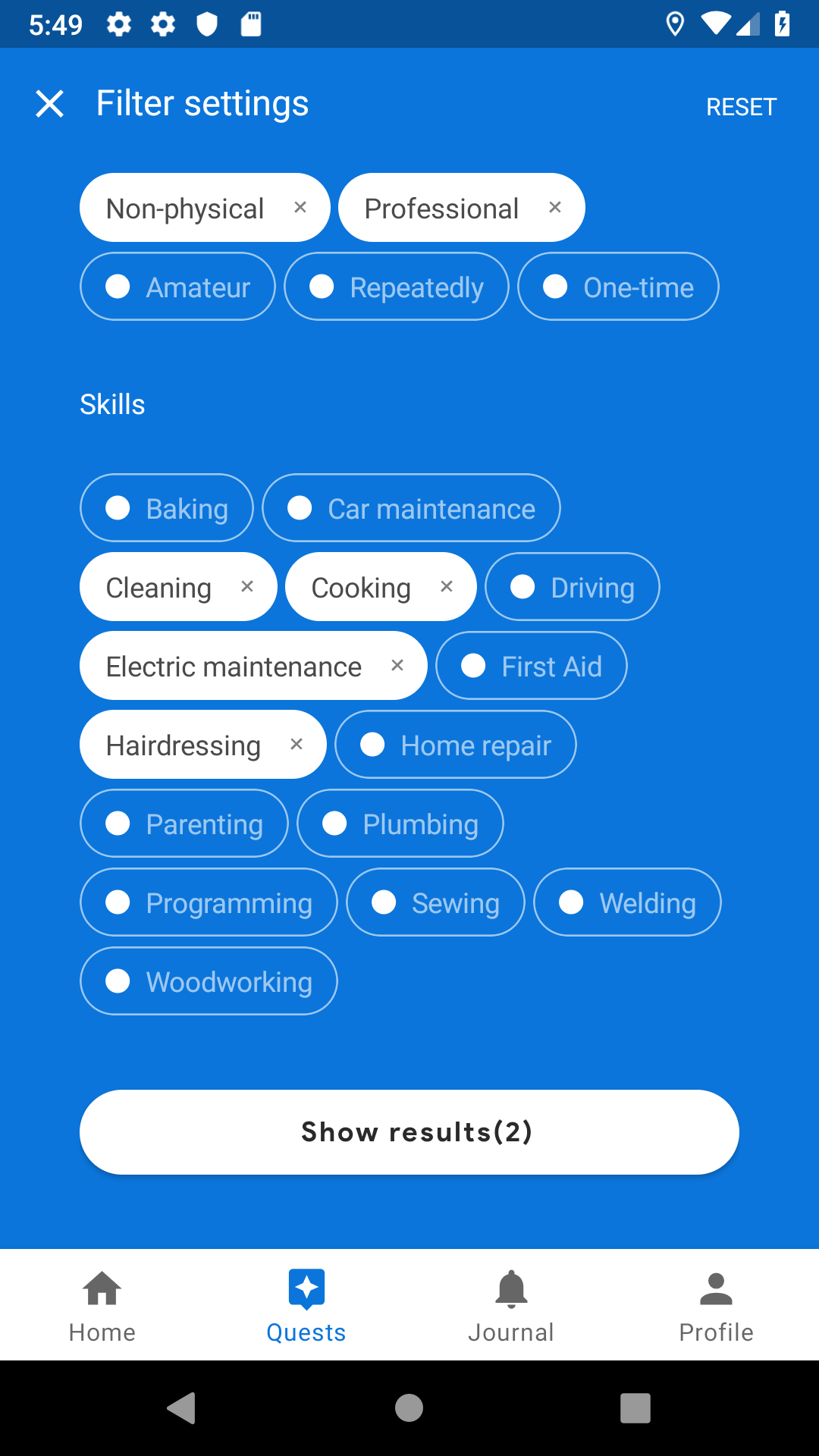 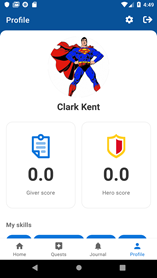 Tools & Technologies
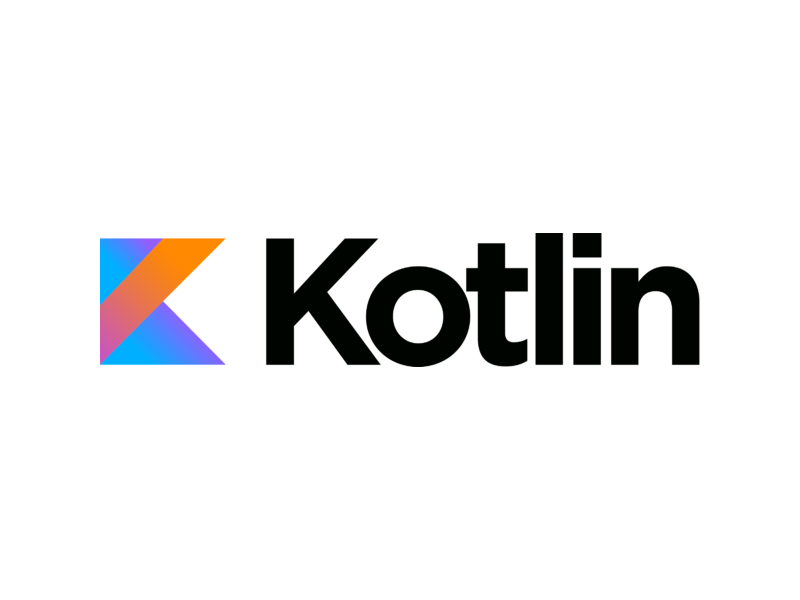 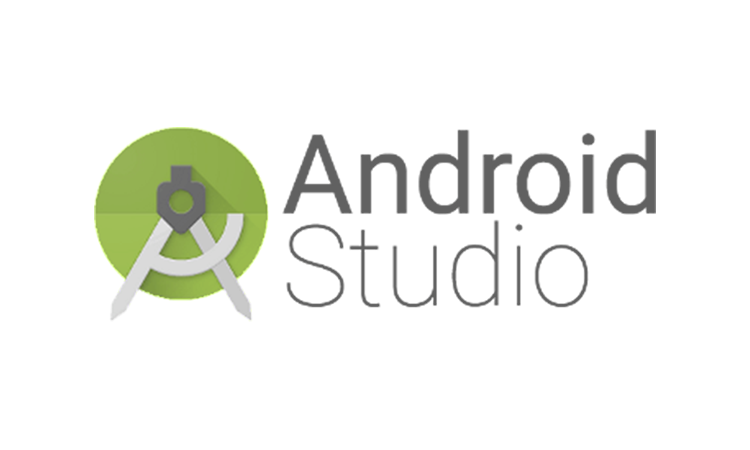 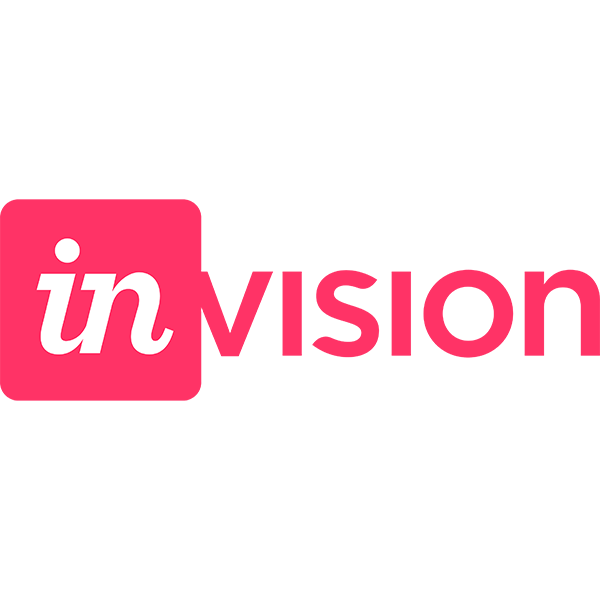 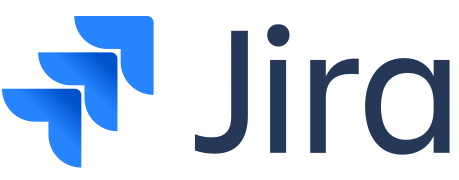 Video
https://www.youtube.com/watch?v=zDvgXT3GhYo
Thank you
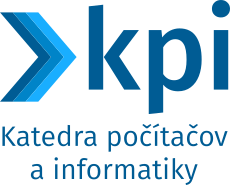 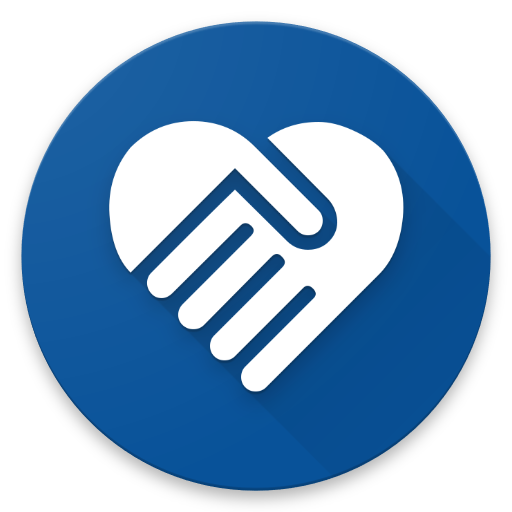 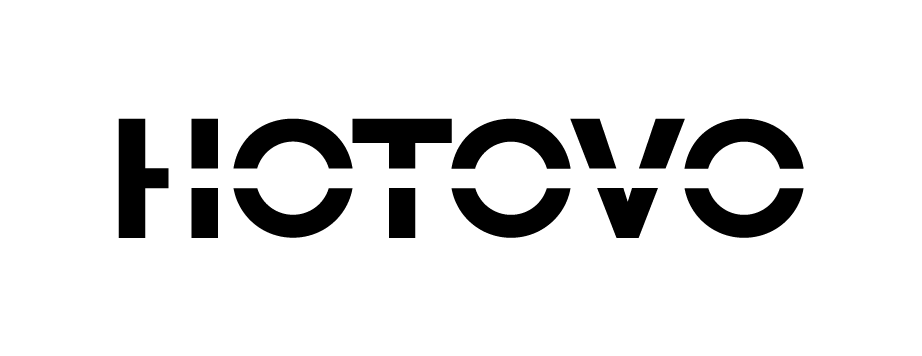